MA 16020: Lesson 17			Volume By Revolution					Shell Method 						Pt 1: Rotation around the x- or y-axis
By Alexandra Cuadra
So far…
We have learned how to find the volume of a solid of revolution by integrating
 In the same way, we calculate the area under a curve
 Running a line segment of varying length across the region, and adding them up
https://www.geogebra.org/m/tgceabb2#material/tnnhu7gz
In other words,
We learned to find the volume of a solid of revolution by 
Running some area across a shape and add them up.
Like in the case of the cylinder shown on the right.
https://www.geogebra.org/m/tgceabb2#material/qcwutumt
But what were those “shapes”?		ANSWER: CROSS-SECTIONS
R
R
r
In Today’s Lecture, we will be covering the case, when neither method (Disk nor Washer) is easy.
https://www.geogebra.org/m/jqfyndpu
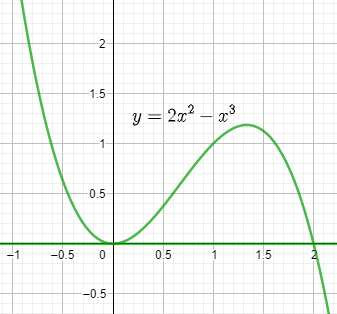 https://www.geogebra.org/m/jqfyndpu
Rotation about y-axis
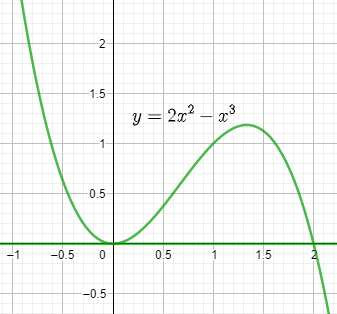 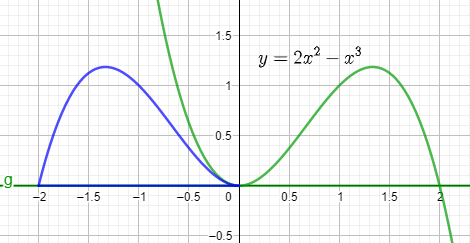 https://www.geogebra.org/m/jqfyndpu
WASHER ???
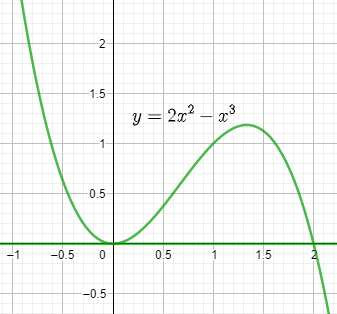 Furthermore, 3-D
https://www.geogebra.org/m/jqfyndpu
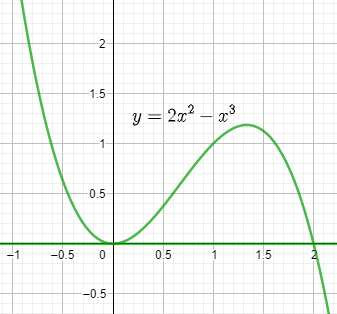 https://www.geogebra.org/m/jqfyndpu
So how can I do this kind of problem without giving myself a headache?
ANSWER: SHELL METHOD
What’s a (Cylindrical) Shell?
https://www.geogebra.org/m/jqfyndpu
Geometry Time: Let’s Flatten the Shell …
height
https://www.geogebra.org/m/jqfyndpu
Geometry Time: Let’s Flatten the Shell …
height
https://www.geogebra.org/m/jqfyndpu
One thing about Shell Method Formulas
Since we are just cutting out parallel to the axis, we choose dx or dy in the following way:
If you need more of an explanation of where the Shell Method comes look at the hidden slides.
GEOMETRY: Finding The Volume of A Hollow Cylinder
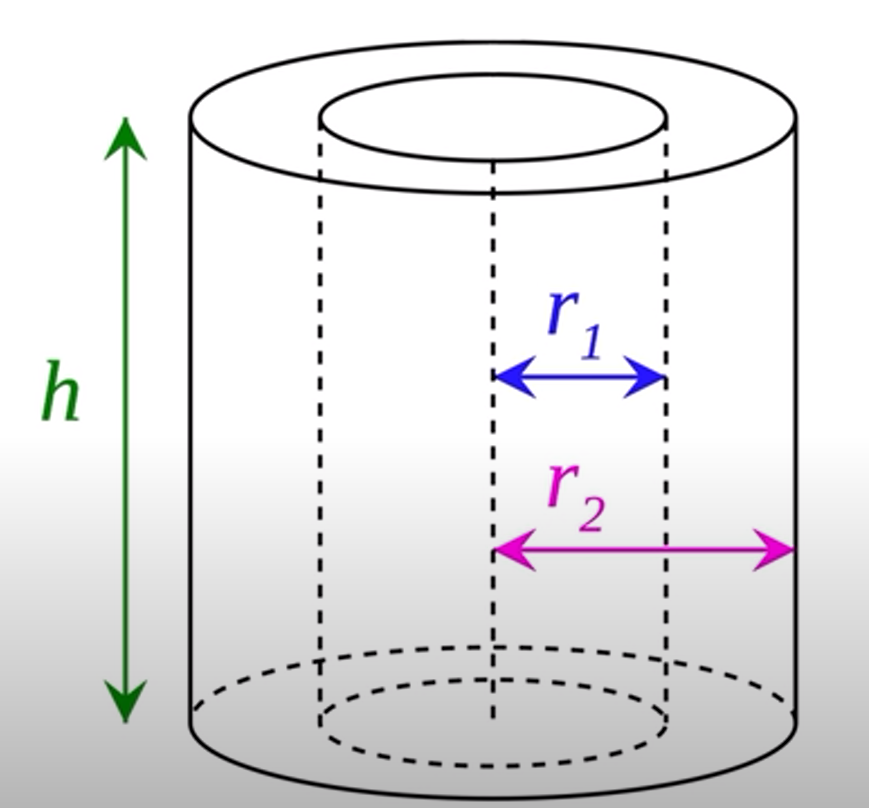 GEOMETRY: Finding The Volume of A Hollow Cylinder
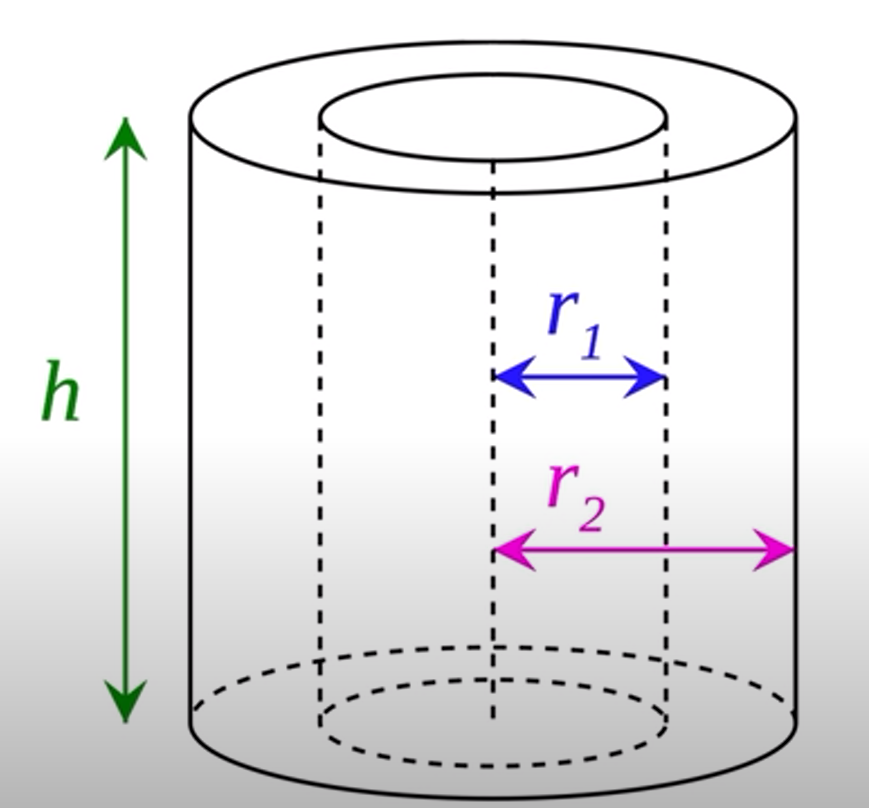 GEOMETRY: Finding The Volume of A Hollow Cylinder
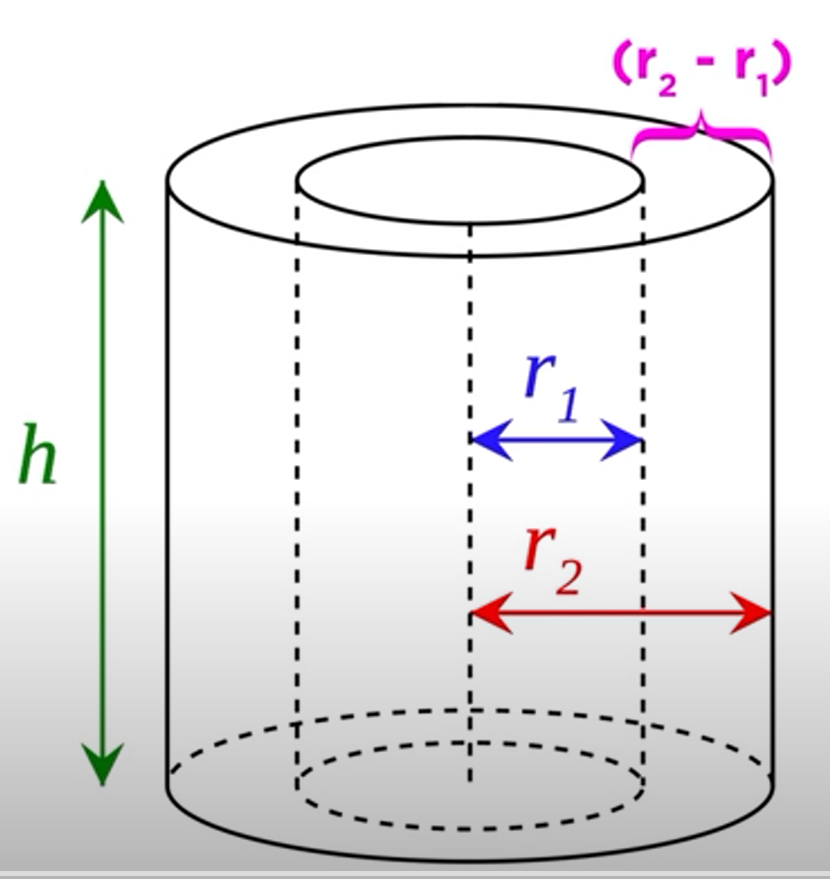 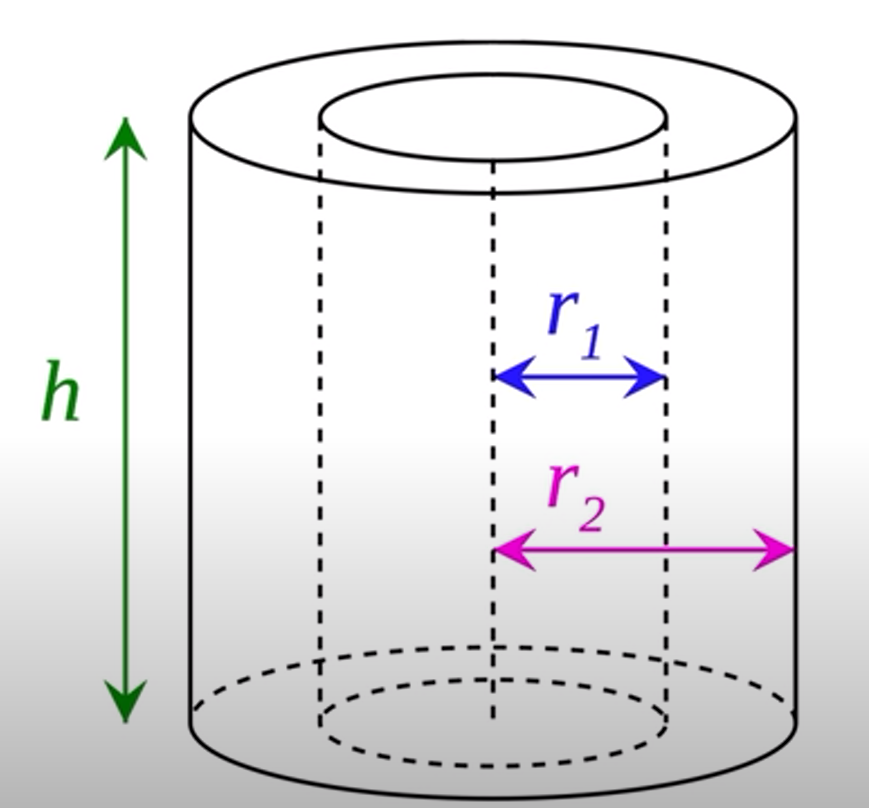 GEOMETRY: Finding The Volume of A Hollow Cylinder
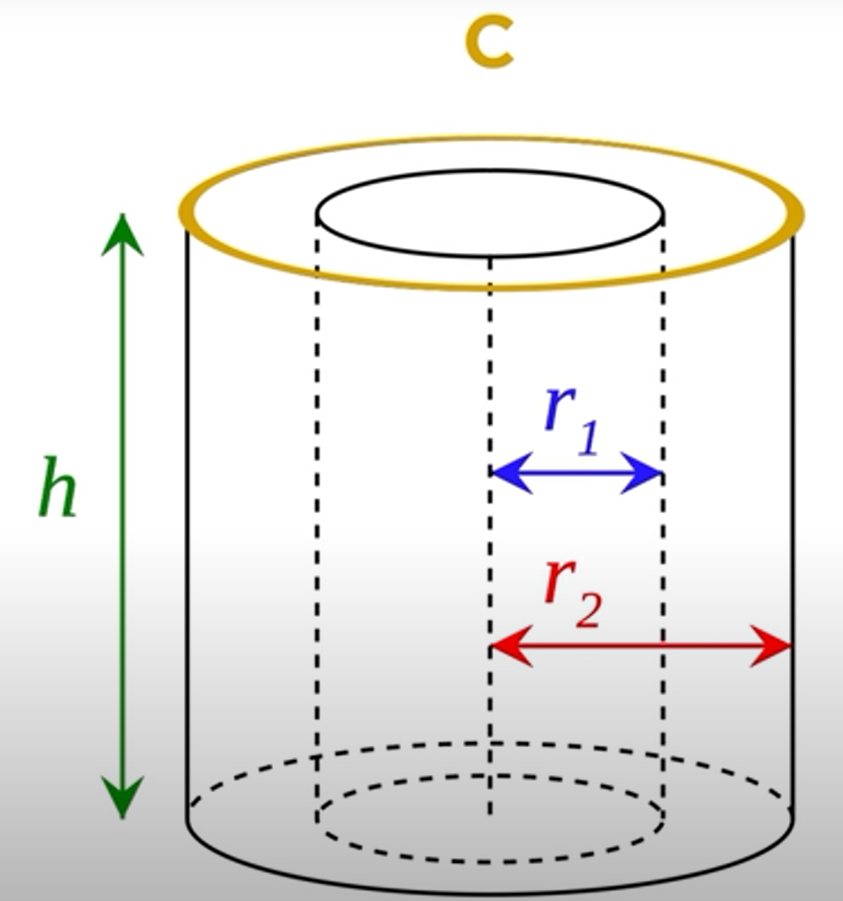 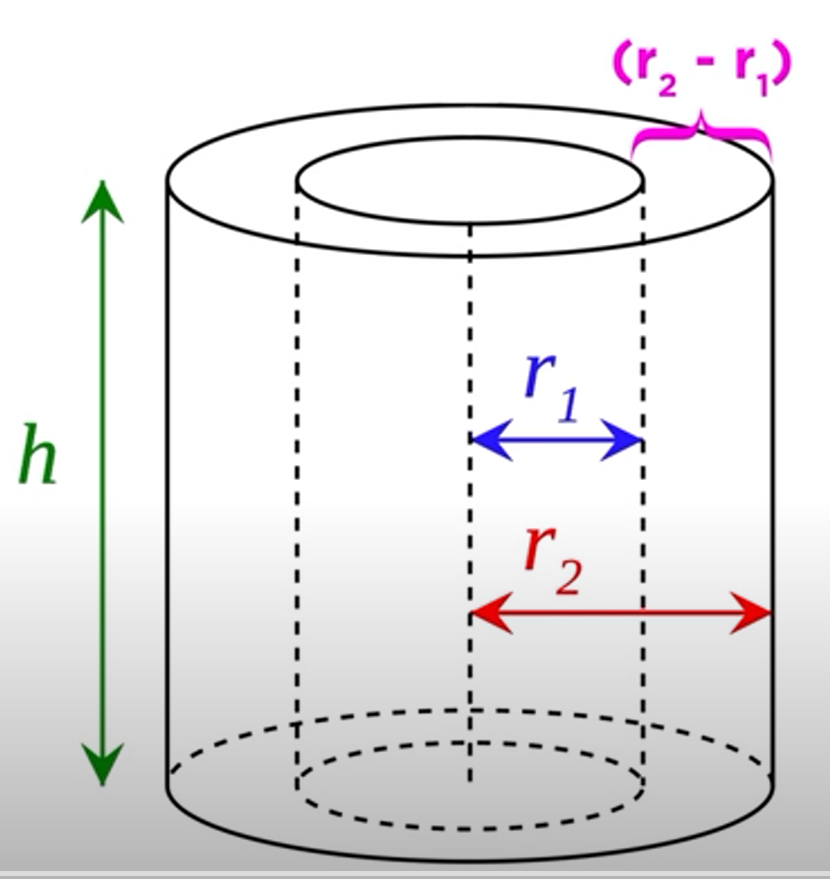 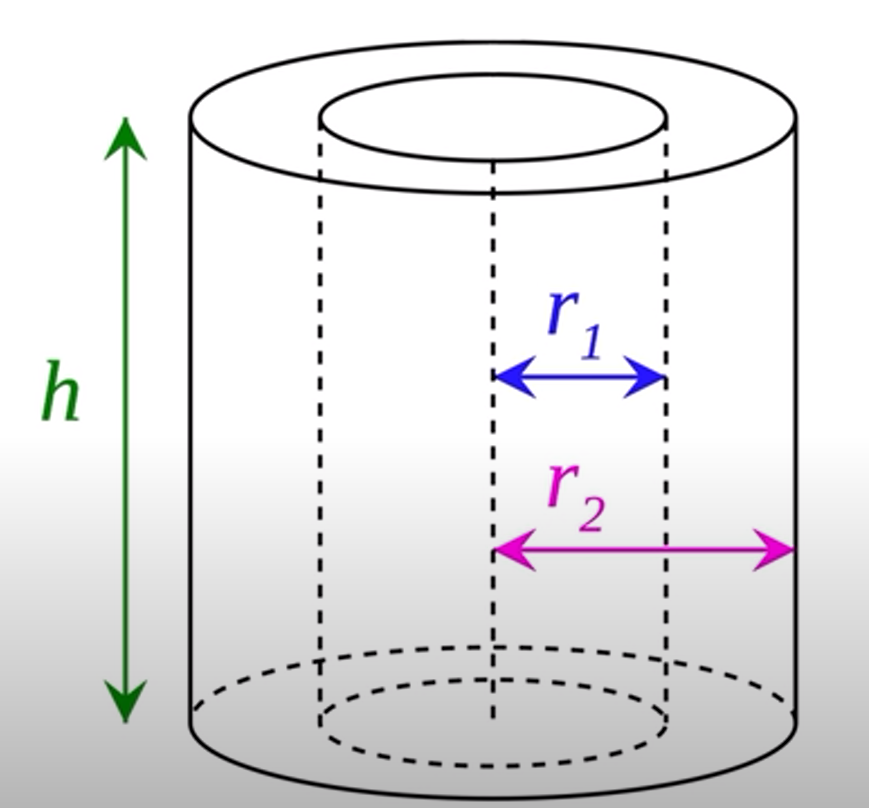 So how does this help us answer Example 1?
https://www.geogebra.org/m/jqfyndpu
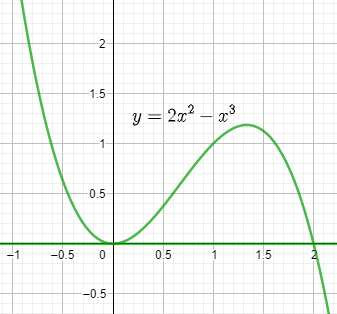 https://www.geogebra.org/m/jqfyndpu
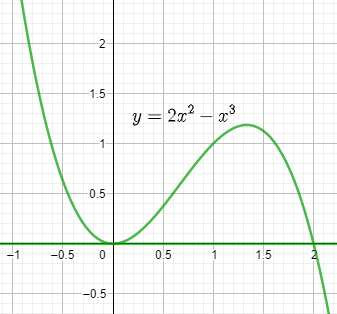 https://www.geogebra.org/m/jqfyndpu
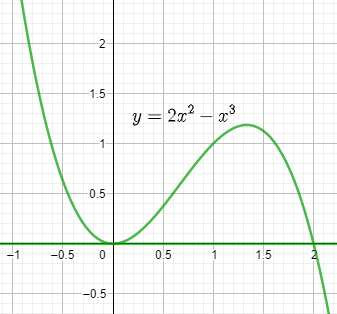 You can find the solution in the pdf of the notes. Click here to access it.
https://www.geogebra.org/m/jqfyndpu
https://www.geogebra.org/m/f3wrypfh#material/aur8qe9f
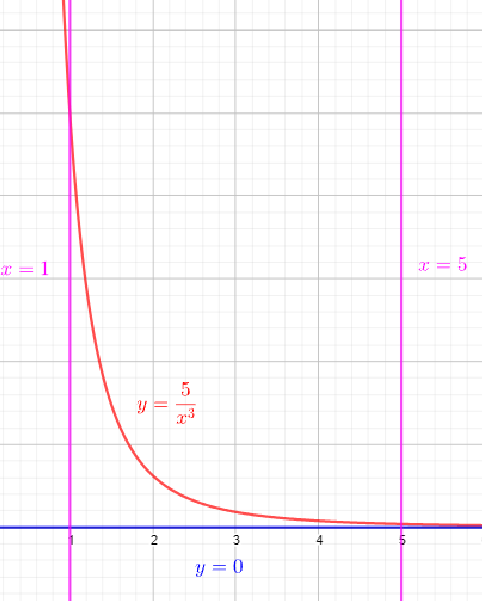 https://www.geogebra.org/m/f3wrypfh#material/aur8qe9f
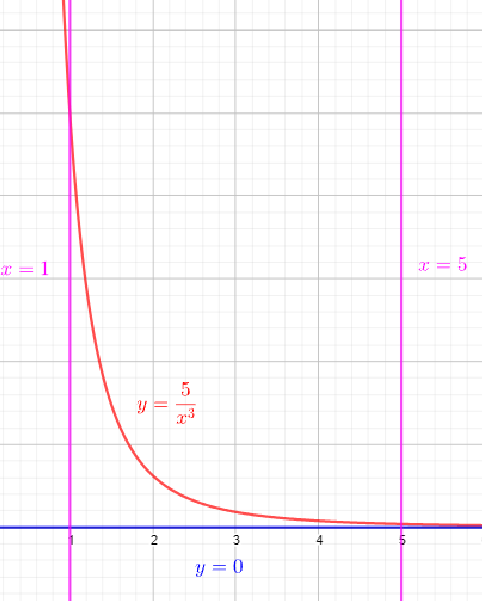 https://www.geogebra.org/m/f3wrypfh#material/aur8qe9f
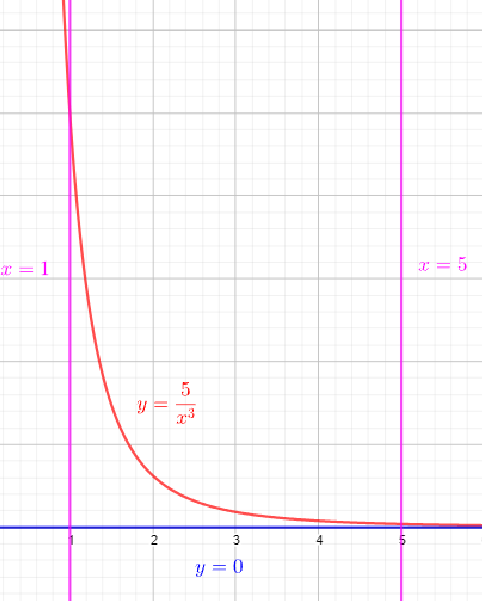 https://www.geogebra.org/m/f3wrypfh#material/aur8qe9f
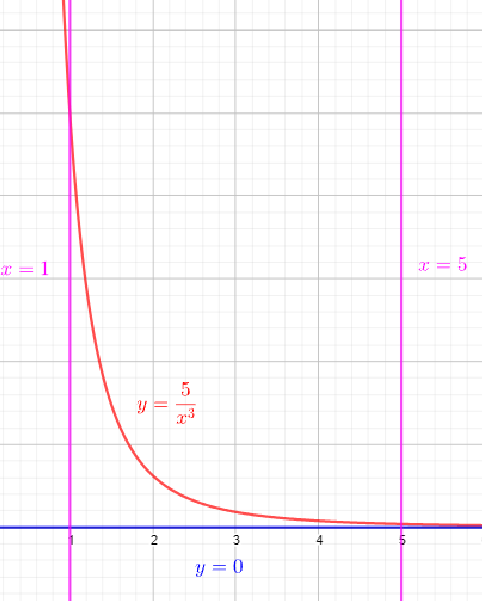 You can find the solution in the pdf of the notes. Click here to access it.
https://www.geogebra.org/m/f3wrypfh#material/aur8qe9f
https://www.geogebra.org/m/f3wrypfh#material/wyuzfqwb
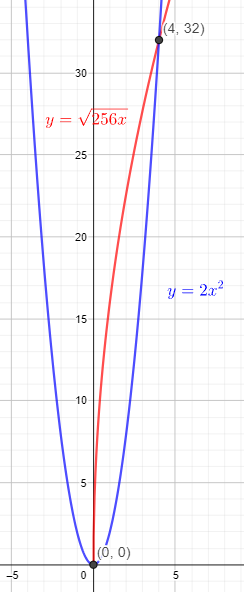 https://www.geogebra.org/m/f3wrypfh#material/wyuzfqwb
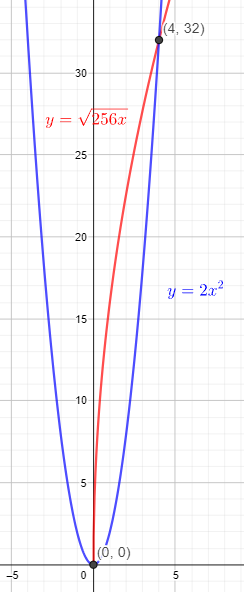 https://www.geogebra.org/m/f3wrypfh#material/wyuzfqwb
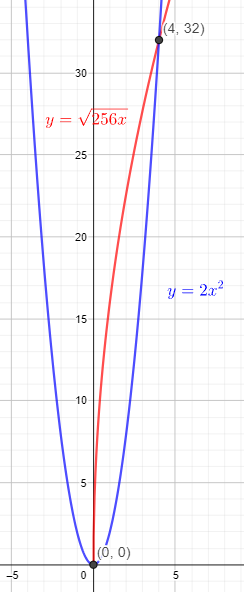 https://www.geogebra.org/m/f3wrypfh#material/wyuzfqwb
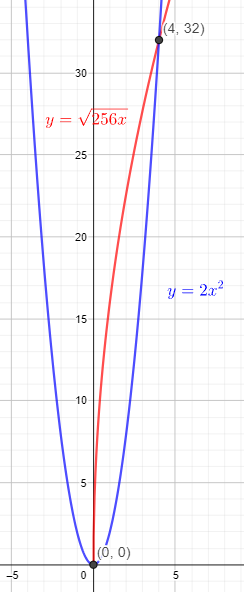 https://www.geogebra.org/m/f3wrypfh#material/wyuzfqwb
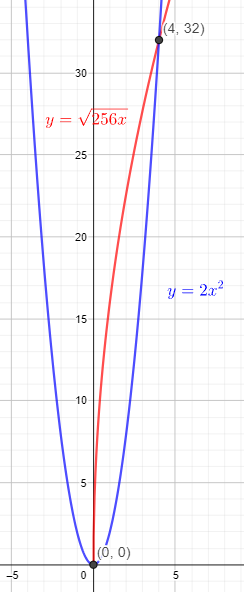 You can find the solution in the pdf of the notes. Click here to access it.
https://www.geogebra.org/m/f3wrypfh#material/wyuzfqwb
https://www.geogebra.org/m/f3wrypfh#material/qrar4br5
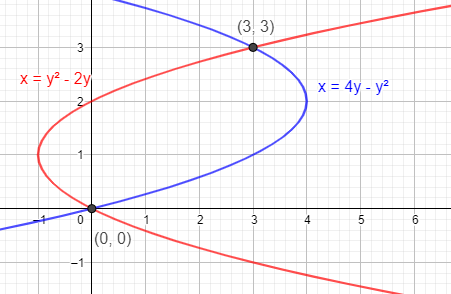 https://www.geogebra.org/m/f3wrypfh#material/qrar4br5
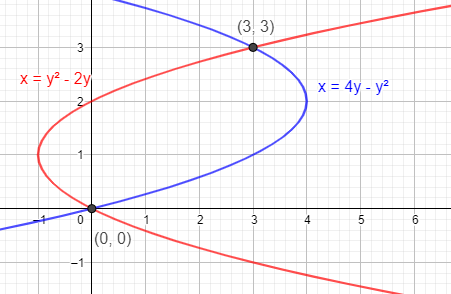 https://www.geogebra.org/m/f3wrypfh#material/qrar4br5
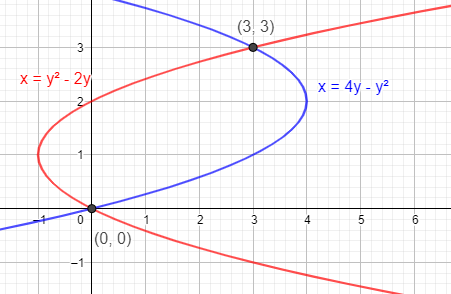 https://www.geogebra.org/m/f3wrypfh#material/qrar4br5
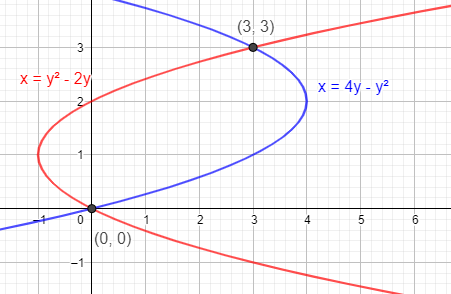 https://www.geogebra.org/m/f3wrypfh#material/qrar4br5
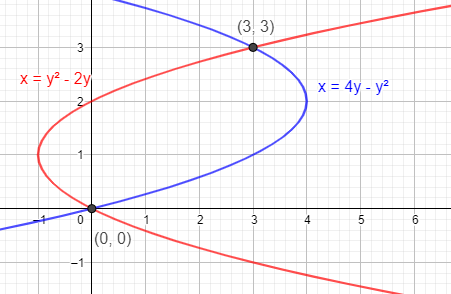 You can find the solution in the pdf of the notes. Click here to access it.
https://www.geogebra.org/m/f3wrypfh#material/qrar4br5
https://www.geogebra.org/m/f3wrypfh#material/gvkt6rya
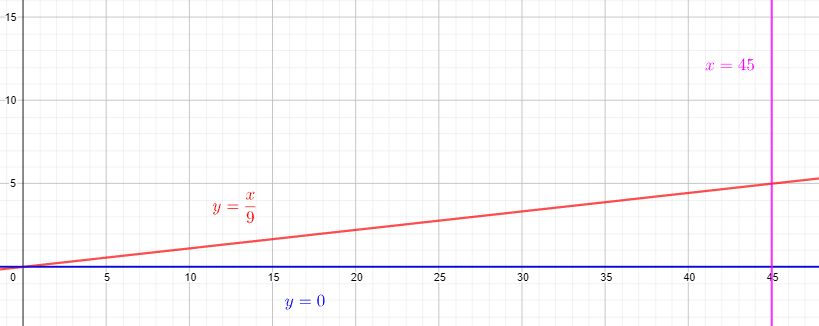 https://www.geogebra.org/m/f3wrypfh#material/gvkt6rya
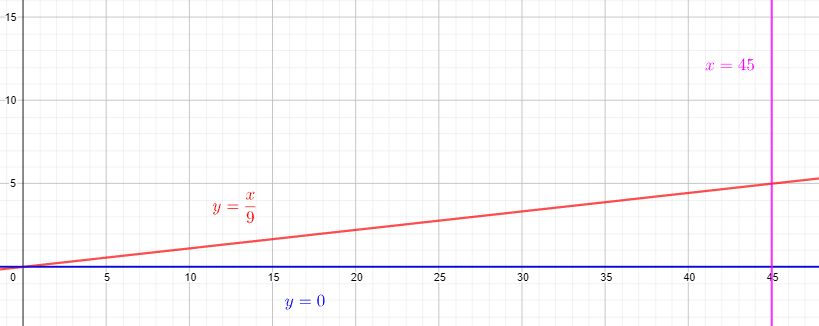 https://www.geogebra.org/m/f3wrypfh#material/gvkt6rya
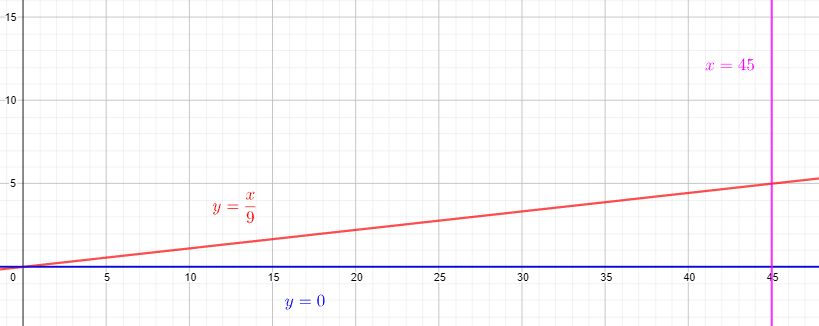 https://www.geogebra.org/m/f3wrypfh#material/gvkt6rya
You can find the solution in the pdf of the notes. Click here to access it.
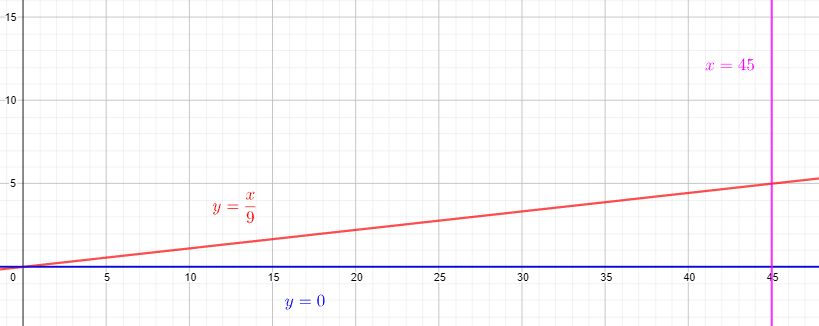 https://www.geogebra.org/m/f3wrypfh#material/gvkt6rya
https://www.geogebra.org/m/f3wrypfh#material/cb7tfq8n
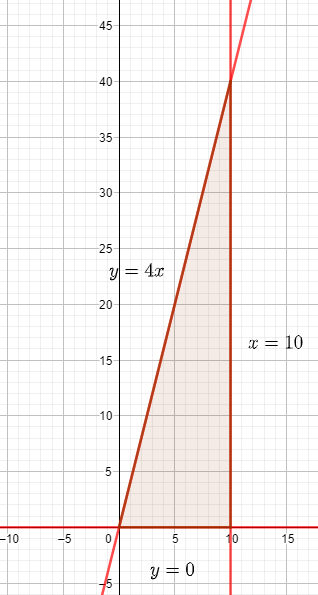 https://www.geogebra.org/m/f3wrypfh#material/cb7tfq8n
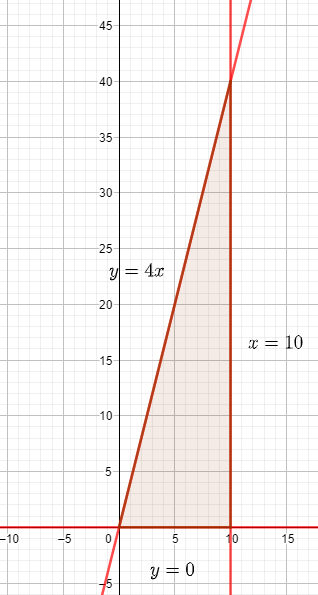 https://www.geogebra.org/m/f3wrypfh#material/cb7tfq8n
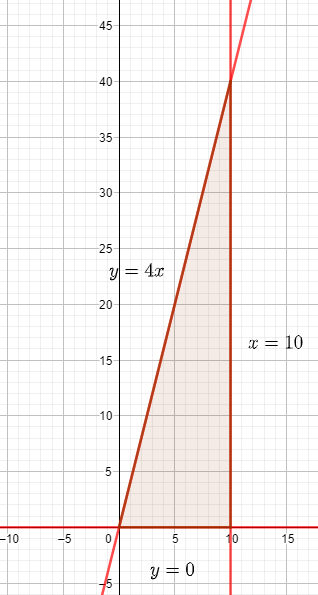 https://www.geogebra.org/m/f3wrypfh#material/cb7tfq8n
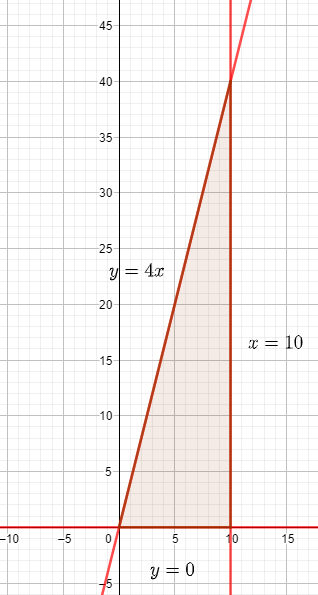 You can find the solution in the pdf of the notes. Click here to access it.
https://www.geogebra.org/m/f3wrypfh#material/cb7tfq8n
https://www.geogebra.org/m/f3wrypfh#material/cb7tfq8n
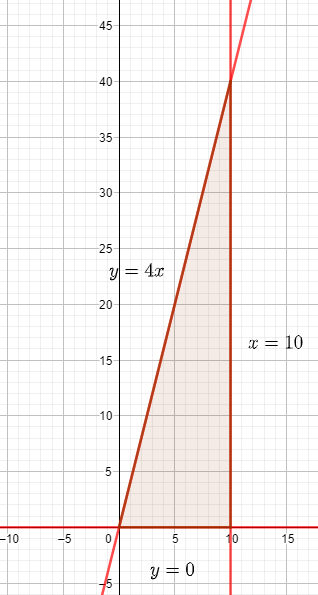 https://www.geogebra.org/m/f3wrypfh#material/cb7tfq8n
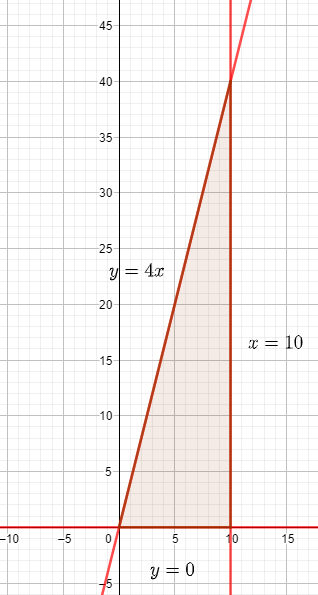 https://www.geogebra.org/m/f3wrypfh#material/cb7tfq8n
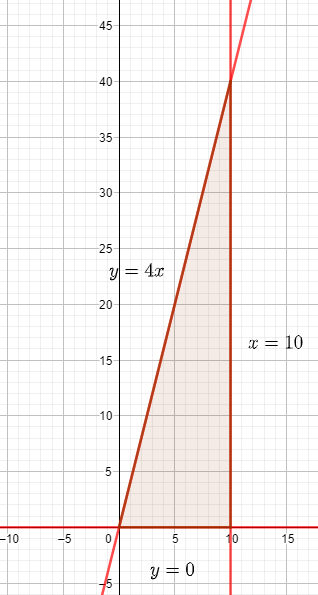 https://www.geogebra.org/m/f3wrypfh#material/cb7tfq8n
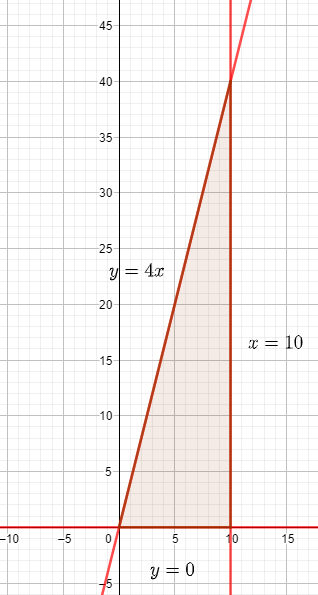 You can find the solution in the pdf of the notes. Click here to access it.
https://www.geogebra.org/m/f3wrypfh#material/cb7tfq8n
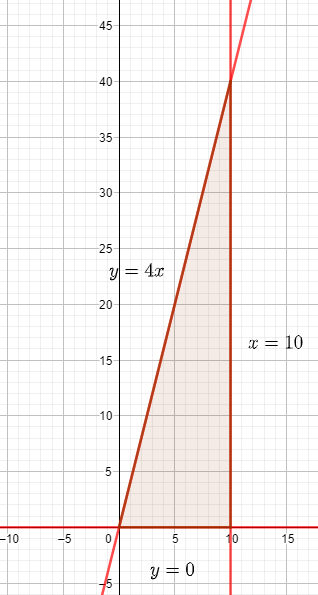 https://www.geogebra.org/m/f3wrypfh#material/cb7tfq8n
When do we apply Disk Method or Washer Method or Shell Method?
Formulas from Lessons 14 and 15 and 17	Rotation around x-axis or y-axis
GeoGebra Link for Lesson 17
https://www.geogebra.org/m/f3wrypfh

Note click on the play buttons on the left-most screen and the animation will play/pause.